Navigating Graduate Studies                   Forms
https://www.usf.edu/graduate-studies/forms.aspx
2
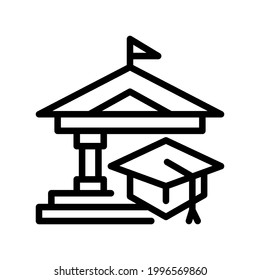 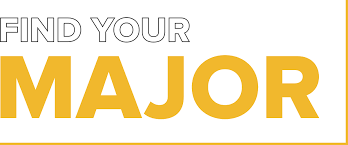 Change of Concentration
NOT allowed during students first semester of study.
Student must be enrolled
Is up to the discretion of the student’s major
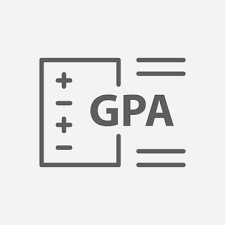 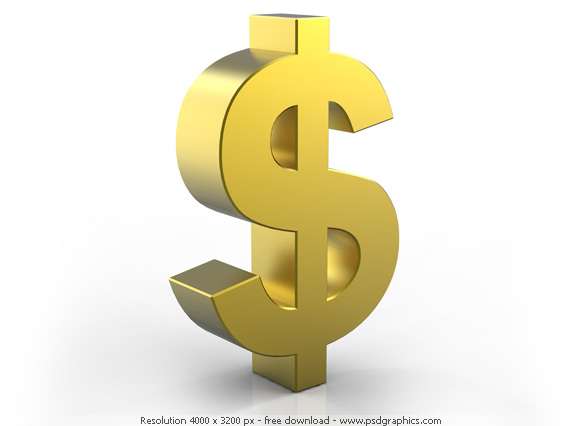 Good academic standing.
May affect student’s financial aid status
3
Will not be considered in first semester of study
Change of Major
Continuing student changing to another major at the same or lower level
Is up to the discretion of the new major
May affect financial aid status
Unofficial USF transcripts need to be included for courses to be accepted for transfer to new major
4
Application for Concurrent Degree
Pursuing two separate graduate degrees simultaneously. Submit form no earlier than student’s second semester.  May share between 0% and 15% of total combined minimum structured graduate course credit hours.  Follow instructions page on form.
Will meet all other separate degree requirements. Must have minimum of 60 total combined hours after shared hours for concurrent master’s degrees, or minimum of 102 combined hours for concurrent master’s/doctorate degrees.
5
Program Reinstatement
This form should be used to reinstate students who have exceeded the requirements of Graduate Continuous Enrollment Policy, have been placed on inactive status, and will complete requirements for the degree within the time limit specified their degree in the Graduate Catalog in effect at the time of admission.
Student must also complete the Prior Conduct Form and Florida Residency for Tuition Purposes Form.
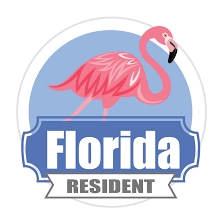 6
Enrolled in at least 2 graduate credits in semester of qualifying exam.
Enrolled in at least 2 graduate credits in the semester Candidacy form is submitted.
No “I” or “M” grades on transcript.
Overall graduate GPA 3.00 or higher
Submitted following the successful completion of all comprehensive exams and other program requirements.
Admission to Doctoral Candidacy
Appointment/approval of Doctoral Committee
Successful completion of comprehensive qualifying exam
Candidacy is effective in the semester following processing and approval of the Candidacy form
7
Readmission to Doctoral Candidacy
8
Read instructions on form thoroughly.
Should be submitted by end of second semester after admission.
Must have Official external transcript or have transcript on file.
Must have official/unofficial internal USF transcript.
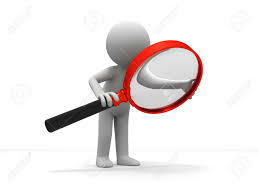 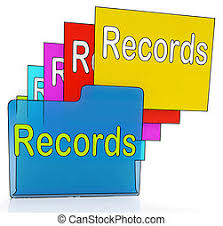 Course Transfer
May transfer only graduate level structured coursework with a grade of “B” or better.
Must not have been used for a completed degree.
Must not be older than ten years at the time of graduation or course currency is required.
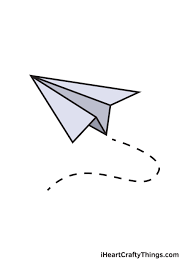 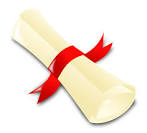 9
Time Limit Extension Request
May be filed when a student nears the end of the time limitation for completion of the requirements for their degree but needs more time to complete the degree.  Time Limit Extensions are valid for a maximum period of 2 years from the date of request but may only be requested one time.
Course Currency
This form is used for those student seeking to include coursework taken since enrolling in their current USF graduate Program that is over the University time limit.  This does not include those courses from previously completed degrees applied to a USF PhD or those that were officially transferred into the degree program from USF or other institutions.
     Required:
Time Limit Extension Request or Transfer Course form
A copy of the Course Currency for each course
Syllabus from the original course in which student was enrolled
Syllabus from the current course taught within the past two years.
11
Leave of Absence (LOA) is necessary to suspend the time limit requirements for the graduate major.  LOA may be granted to student under exceptional and unavoidable circumstances.  Students requesting a LOA must specify reasons for the leave, as well as the duration.  Requested LOA may be approved for up to 2 years.  Students must request at least 3 consecutive terms.  Students requiring less than 3 consecutive terms of absence do not need an approved LOA.

All “I” or “M” grades must be cleared prior to Leave of Absence approval.  No exceptions.

** Student must also include Student’s letter of request and any supporting documentation.
Leave of Absence
12
Voluntary Withdrawal
A Voluntary Withdrawal CANNOT be retroactive.  The effective date will be entered into the student’s record by the Office of the Registrar as the first business day after the end of the semester.

Once processed, the student’s status will be changed from Graduate to Non-degree-Seeking.

The student will remain financially and academically responsible for any courses for which they are registered.
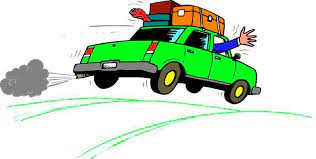 13
Dismissal
Contact Graduate Studies for a Dismissal Form.  Follow all policies regarding dismissal and allow appropriate time according to policy prior to submitting the Dismissal Form.
14
Fee Adjustment Request
After withdrawal, provide acceptable documentation for one of the State defined conditions, in keeping with USF Regulation4.0101: Student Registration, a student may apply, within six (6) months from the end of term for consideration of a 100% refund. Note; This decision is separate from other petition outcomes, and any refund generated may first be used to repay financial aid received during the term.
Submit this form with written explanation and supporting documentation to the Office of the Registrar at aa-far@usf.edu

Please Note; this process can take up to 30 days from the date of submission.  Students will be notified of the decision via USF email.
15
To add, drop, or change hours for course registration, after the end of the first week in each semester.
READ ALL INSTRUCTIONS THOROUGHLY
Include a personal statement indicating the reason for the petition request.
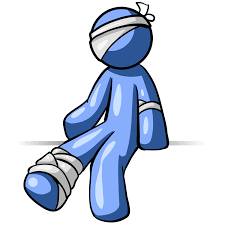 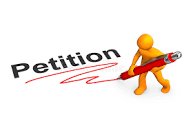 Graduate Petition
Clear all administrative holds prior to submission.  Petitions will not be processed if a hold exists
Changes to registration may affect Financial Aid and/or Graduate Assistantships.
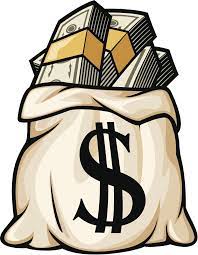 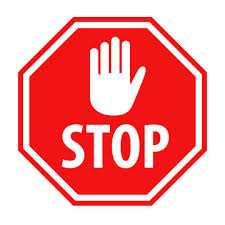 All forms should be completed online and include any necessary supporting documentation.  READ ALL INSTRUCTIONS THOROUGHLY